Efficient and Simple
(E.A.S.)
Maroon Solutions
Our Agenda
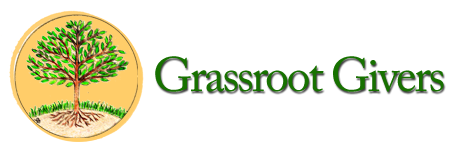 Project Overview
Resource Overview
Company Overview
Delivery Overview
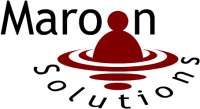 Problem Definition
Tracking “sold” items
Recites for donors
System Justification
The need to get off paper
Tracking suspicious activity
Giving recites to donors
Goals for the System and the Project
Simplicity
Ease of use
Multi-user functionality
Constraints
Potential for laptop to be stolen again
High information traffic
Wifi
User friendly
Our Agenda
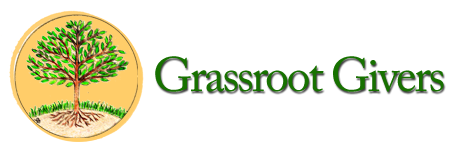 Project Overview
Resource Overview
Company Overview
Delivery Overview
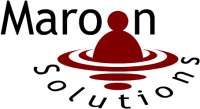 Environment
Development Environment: Software Engineering Lab, personal computers
Operating Environment:  Mac and PC, Internet, Siena servers
Maintenance Environment:  to be determined
Tools and Techniques
Google Chrome
Mozilla Firefox
Safari
Internet Explorer
Notepad++
SQL Developer
Eclipse
Project Management and Development Model
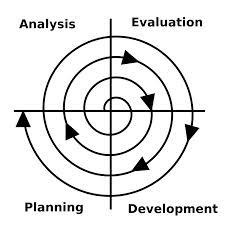 Spiral Method
Solution Strategy
Spiral Method:
Define and Obtain Requirements
Development of Design
Implementation/Coding of Project
Testing the Solution
Installation and Maintenance of the System
Repeat
Acceptance Criteria
Directors/Employees will be able to
Add/remove/edit items to the inventory database
Add/remove/edit customer profiles
Add/remove/edit donor profiles
Sources of Information
Dr. Meg Fryling
Dr. Darren Lim
Ms. Mary Partridge-Brown
Ms. Roberta Sandler
Our Agenda
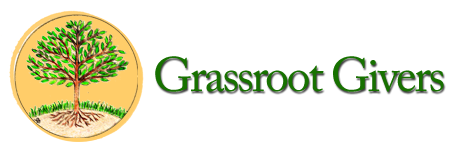 Project Overview
Resource Overview
Company Overview
Delivery Overview
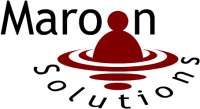 Team Structure
Kathleen Rotondo:  Team Leader
Mathew Banville:  Web Master
Kyle Flack:  Database Administrator
Marissa Gasparro:  Data Analyst
Kean Smullen:  Head Developer
Preliminary Staffing and Resources
Assigning roles to ensure efficiency 
All team members will keep all other team members on task
Laptops and Software Engineering lab computers
Meetings in Software Engineering Lab
Development Schedule
Gantt Chart
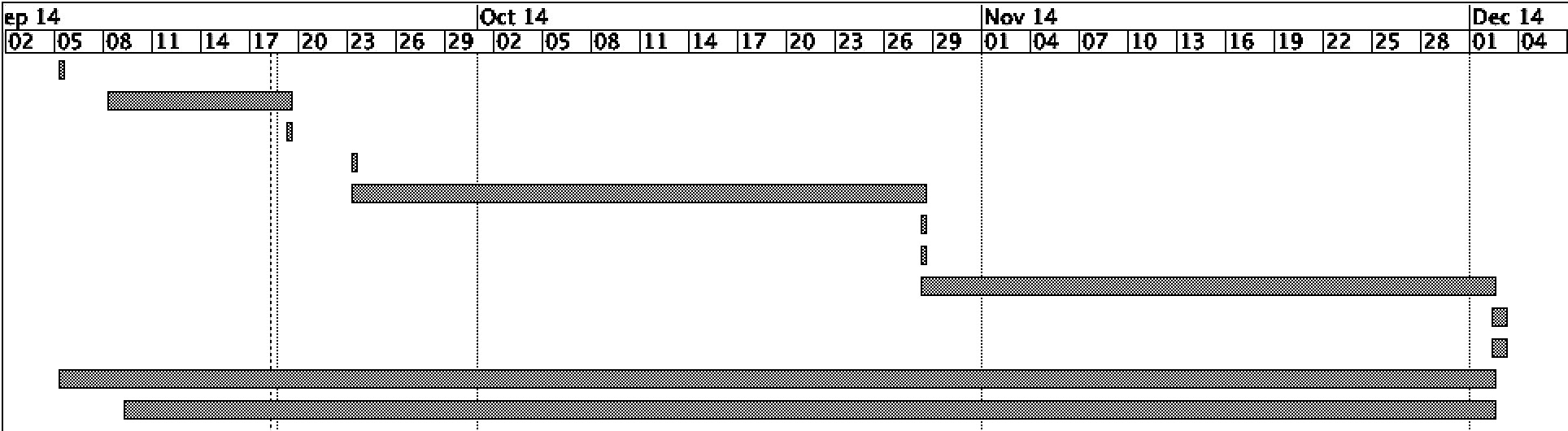 Project Monitoring and Control
Timely fashion
Meeting weekly with Dr. Fryling
Emails with questions pertaining to the project
Daily form of communication
Our Agenda
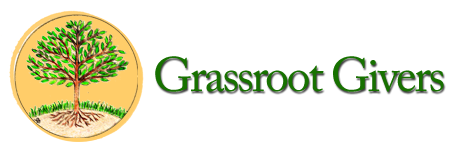 Project Overview
Resource Overview
Company Overview
Delivery Overview
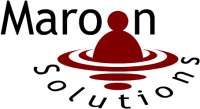 Programming Languages
HTML
CSS
Javascript
PHP
SQL
Testing Requirements
Testing regularly
Look at every scenario to remove bugs
Test with non-skilled users for feedback
Continuous client meetings
Supporting Documentation
Software Plan
Requirement Specifications
Preliminary Design
Detailed Design
Acceptance Test
Documentation and Delivery
Presentations on documentation
Presentation dates:
Software Plan:  September 23rd
Requirement Specifications:  October 28th
Preliminary Design:  December 2nd
Detailed Design and Acceptance Test:  Spring 2015
Questions?